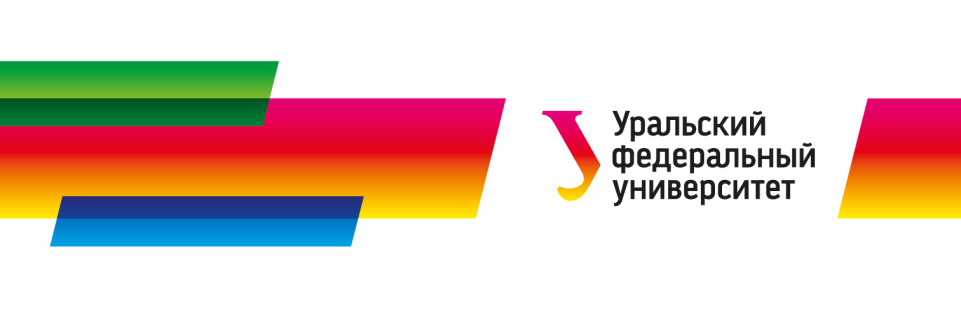 Показатели эффективного контракта ППС
(Выступление на заседании Ученого совета 30.11.2015г.)
Докладчик: 
Проректор по экономике и стратегическому развитию
Даниил Геннадьевич Сандлер
Показатели эффективного контракта ППС
Показатели эффективного контракта прошли обсуждение в комиссиях университета и Ученого Совета:

17.11.2015 - комиссия Ученого Совета по науке (председатель, проректор по науке Кружаев В.В.);

20.11.2015- комиссия УрФУ по разработке и внедрению эффективного контракта (председатель, первый проректор Бугров Д.В.);

25.11.2015 – комиссия Ученого Совета по стратегическому развитию (председатель, проректор по экономике и стратегическому развитию Сандлер Д.Г.)

27.11.2015 – комиссия Ученого совета по изменениям (председатель, ректор Кокшаров В.А.)
2
[Speaker Notes: это не документ, под «эффективным контрактом» понимаются трудовые отношения между работодателем (государственным или муниципальным учреждением) и работниками, основанные на утвержденных учредителем государственного (муниципального) задания и целевых показателей эффективности работы, а также утвержденных работодателем в установленном порядке системе оплаты труда, системе нормирования труда работников учреждения, системе оценки эффективности деятельности работников учреждений, способствующие наиболее полному отражениюё]
Показатели эффективного контракта ППС
Эффективный контракт – трудовой договор с работником, в котором конкретизированы его основные обязанности, условия оплаты труда, показатели (критерии) результативности трудовой деятельности, при выполнении которых работнику назначаются выплаты стимулирующего характера и предоставляются меры социальной поддержки (из Распоряжения Правительства РФ от 26 ноября 2012 года N 2190-р «Об утверждении программы поэтапного совершенствования системы оплаты труда в государственных (муниципальных) учреждениях на 2012-2018 годы»).  

 Эффективный контракт – это не документ (законодательно его не существует),  а особые трудовые отношения между работником и работодателем, отраженные в трудовом договоре (дополнительном соглашении к трудовому договору) и основанные на эффективной системе установления целевых показателей деятельности работника, оценки его результативности и адекватной оплате его достижений.
3
[Speaker Notes: это не документ, под «эффективным контрактом» понимаются трудовые отношения между работодателем (государственным или муниципальным учреждением) и работниками, основанные на утвержденных учредителем государственного (муниципального) задания и целевых показателей эффективности работы, а также утвержденных работодателем в установленном порядке системе оплаты труда, системе нормирования труда работников учреждения, системе оценки эффективности деятельности работников учреждений, способствующие наиболее полному отражениюё]
Показатели эффективного контракта ППС
Основные условия заключения эффективного контракта
4
[Speaker Notes: это не документ, под «эффективным контрактом» понимаются трудовые отношения между работодателем (государственным или муниципальным учреждением) и работниками, основанные на утвержденных учредителем государственного (муниципального) задания и целевых показателей эффективности работы, а также утвержденных работодателем в установленном порядке системе оплаты труда, системе нормирования труда работников учреждения, системе оценки эффективности деятельности работников учреждений, способствующие наиболее полному отражениюё]
Показатели эффективного контракта ППС
Единая система стимулирования работников из числа ППС
Эффективный контракт является элементом общей системы стимулирования работников, применяемой в УрФУ для мотивации результативности деятельности персонала. Все существующие системы вознаграждения за достигнутые результаты труда и соответствующие локальные акты сохраняют свое действие в совокупности с эффективным контрактом.
5
[Speaker Notes: это не документ, под «эффективным контрактом» понимаются трудовые отношения между работодателем (государственным или муниципальным учреждением) и работниками, основанные на утвержденных учредителем государственного (муниципального) задания и целевых показателей эффективности работы, а также утвержденных работодателем в установленном порядке системе оплаты труда, системе нормирования труда работников учреждения, системе оценки эффективности деятельности работников учреждений, способствующие наиболее полному отражениюё]
Показатели эффективного контракта ППС
Участники первого этапа заключения эффективных контрактов
Первый этап заключения эффективных контрактов  - оформление дополнительных соглашений с работниками из числа профессорско-преподавательского состава и научными работниками.
В 2015 году, в соответствии с Дорожной картой УрФУ на 2015-2016 годы, эффективные контракты должны быть заключены с 20%  профессорско-преподавательского состава и научных работников.
Учитывая обязательства, принятые при создании ставок иного научно-педагогического персонала,  работникам этой категории преподавателей также будет предоставлено право заключить эффективные контракты.
6
[Speaker Notes: Участники первого этапа заключения эффективных контрактов]
Показатели эффективного контракта ППС
С сентября 2015 года введено 128,25 ставок иных научно-педагогических работников. До этого периода в УрФУ было 24,375 ставок этой категории сотрудников. Ставки иных НПР занимают около 200 человек.
7
Показатели эффективного контракта ППС
Варианты выполнения  комплексных контрактов (researcher) по должностям ППС и соответствующие им пороговые значения эффективности и повышающих коэффициентов
Заведующий кафедрой; профессор
8
Показатели эффективного контракта ППС
Варианты выполнения  комплексный контрактов (researcher) по должностям ППС и соответствующие им пороговые значения эффективности и повышающих коэффициентов
Ассистент, преподаватель, старший преподаватель, доцент
9
Показатели эффективного контракта ППС
Показатели учебного блока 
для эффективного контракта ППС
10
Показатели эффективного контракта ППС
Показатели учебного блока для эффективного контракта ППС
11
Показатели эффективного контракта ППС
Показатели научного блока для эффективного контракта ППС
12
Показатели эффективного контракта ППС
Показатели  научного блока для эффективного контракта ППС
13
Показатели эффективного контракта ППС
Дополнительные условия трудового договора (дополнительного соглашения), определяющие трудовые действия, связанные с выполнением показателей эффективного контракта
1.3. Трудовые обязанности работника определяются на основании профессиональных стандартов, настоящего трудового договора, должностной инструкции, индивидуального плана работы, установленных показателей эффективности деятельности. В трудовые обязанности Работника входит, в том числе:
1.1.1. Обеспечение  проведения промежуточной аттестации (зачет, экзамен) по учебной дисциплине в форме  независимой оценки результатов обучения студентов 
1.1.2. Преподавание курса на иностранном языке.
1.1.3. Вовлечение студентов в научно-исследовательскую и проектную деятельность  
1.1.4. Подготовка и реализация новых курсов; создание (модернизация) новых открытых онлайн курсов
1.1.5. Создание учебников, учебных пособий, электронных образовательных ресурсов, фондов оценочных средств
1.1.6. Подготовка и издание публикаций, включая соавторство с иностранными учеными, в том числе,  в изданиях,  индексируемых в базе данных Web of Science, Scopus, а также входящих  в Перечень рецензируемых научных изданий ВАК 
1.1.7. Активное участие в заключении и исполнении контрактов на выполнение научно-исследовательских  и опытно-конструкторских работ
14
[Speaker Notes: Дополнительные условия трудового договора (дополнительного соглашения), связанные с выполнением показателей]
Показатели эффективного контракта ППС
Статистика по показателям стимулирования НПР, вошедших в эффективный контракт  ППС
15
Показатели эффективного контракта ППС
Заключение эффективных контрактов в 2015 году
1. Направить предложения о заключении эффективного контракта работникам из числа ППС, набравших высокие баллы в системе стимулирования НПР по итогам 2013-2014гг.:

                ППС, набравших более 500 баллов – 690 человек;
                в том числе, набравших более 1 000 баллов – 273 человека 

   2. Направить предложения о заключении эффективного контракта преподавателям,  не набравшим высокие баллы в системе стимулирования НПР, но имеющим публикации в зарубежных научных изданиях (в приказе о зарубежных изданиях 250 работников из числа ППС)
16
Личный кабинет сотрудника
Инструмент сбора и учета результатов работы НПР по показателям деятельности, а также формирования сводной отчетности
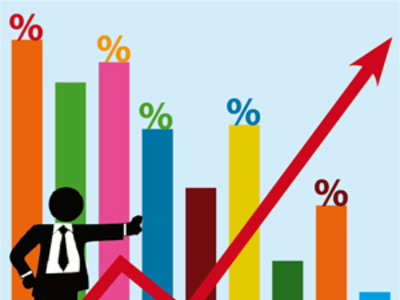 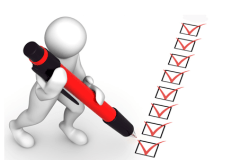 17
Личный кабинет сотрудника (СЕРВИС KPI)
* Учет результатов деятельности сотрудников:- автоматический (из информационных систем университета)- ручной ввод сотрудником* Верификация центрами ответственности (подразделениями и службами) достигнутых результатов
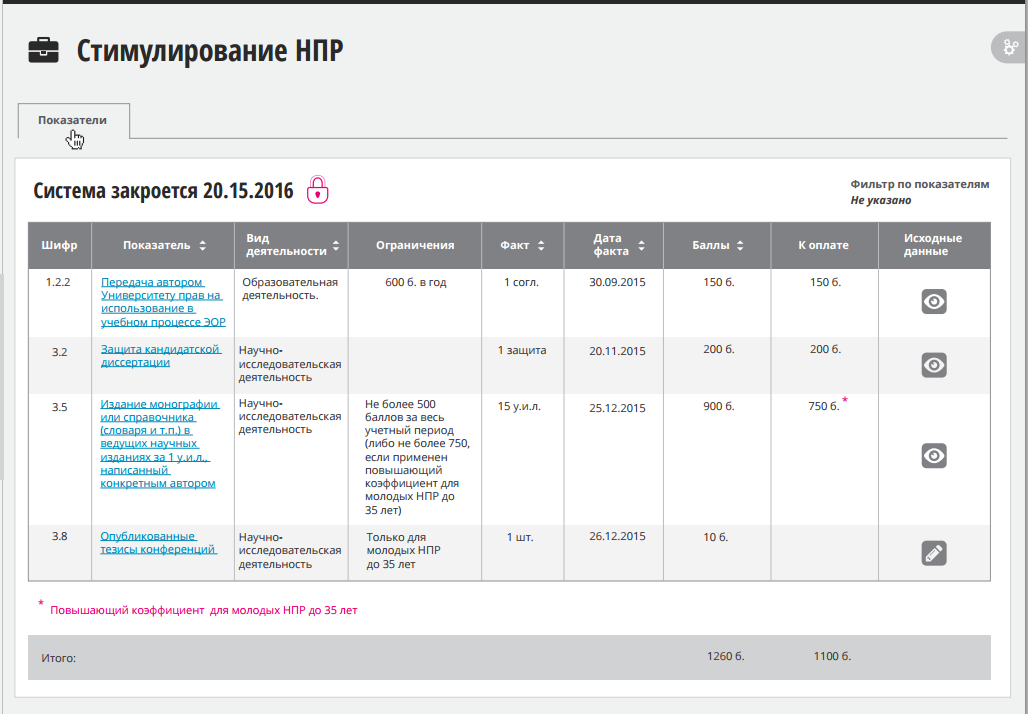 18
Личный кабинет сотрудника (СЕРВИС KPI)
Позволяет автоматизировать процессы:- анализа и оценки деятельности каждого сотрудника- централизованного накопления результатов в разрезе каждого сотрудника
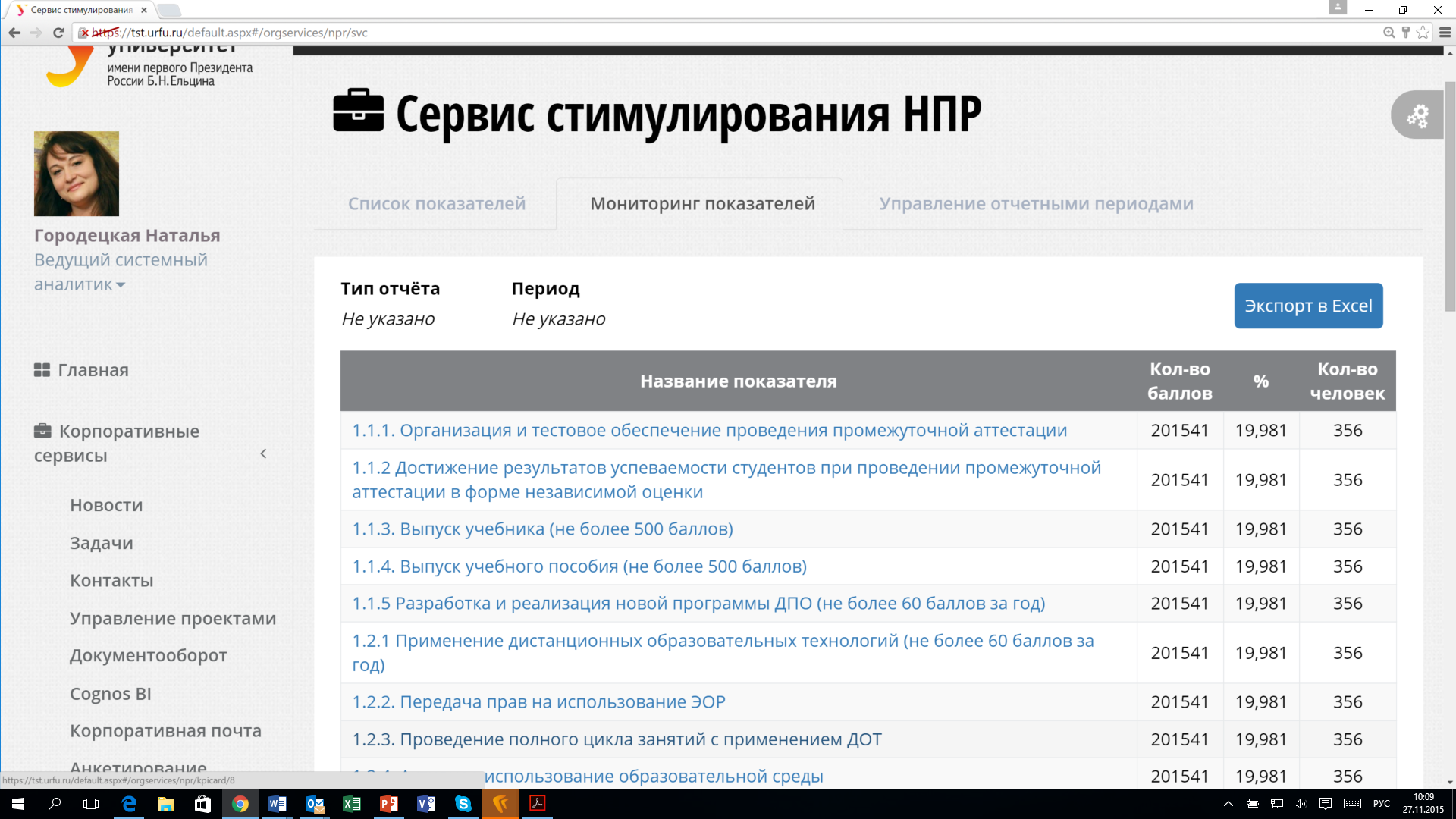 19